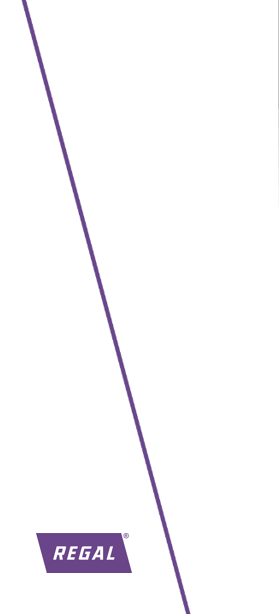 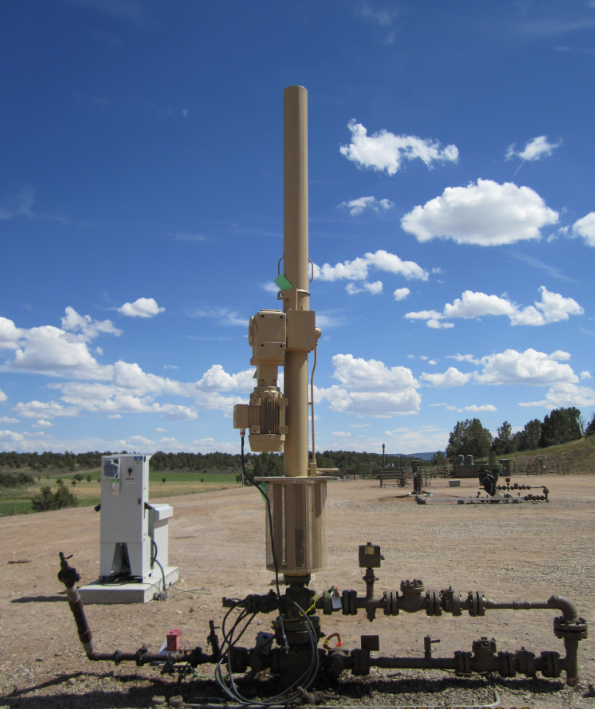 Small Footprint LRP® Pumping Unit
Jordan Hanson, Control Solutions, Unico Oil & Gas
Ron Peterson, Control Solutions, Unico
Unico LRP® Pumping Unit
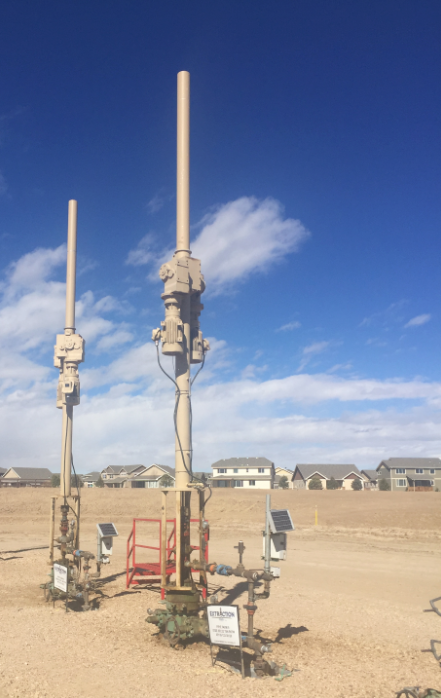 Pumping Unit for Sucker Rod
Replaces Traditional Horse Head 
Electromechanical (Not Hydraulic)
Small Size and Weight
Safety: No Exposed Moving Parts or Pinch Points
Ease of Transportation / Installation
Visual Appeal
Quiet Operation
Reduced Environmental Impact
Unico LRP® Pumping Unit
Replaces Traditional Pumping Unit
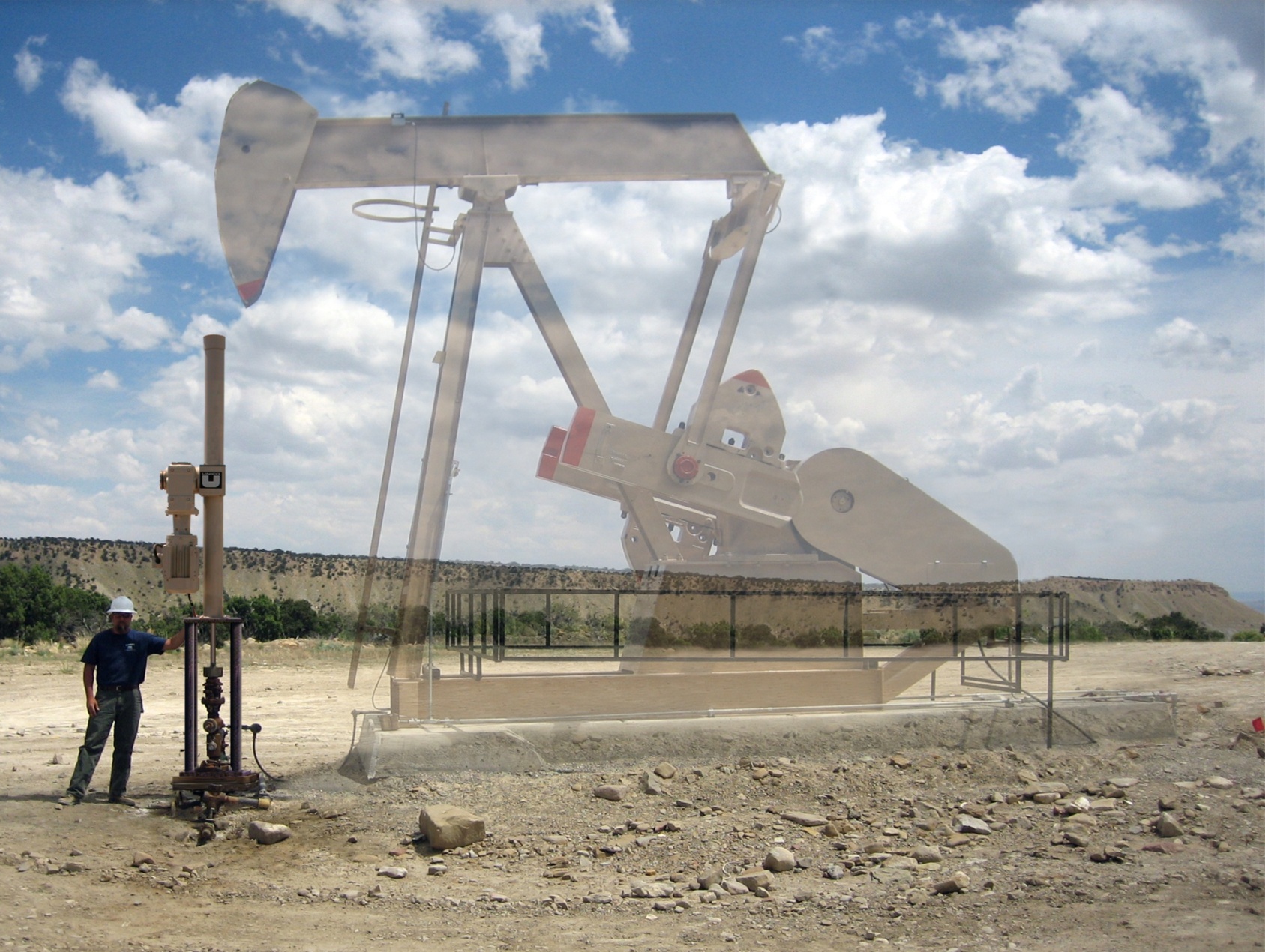 Unico LRP® Pumping Unit
Minimal Environmental Impact during Installation and Operation
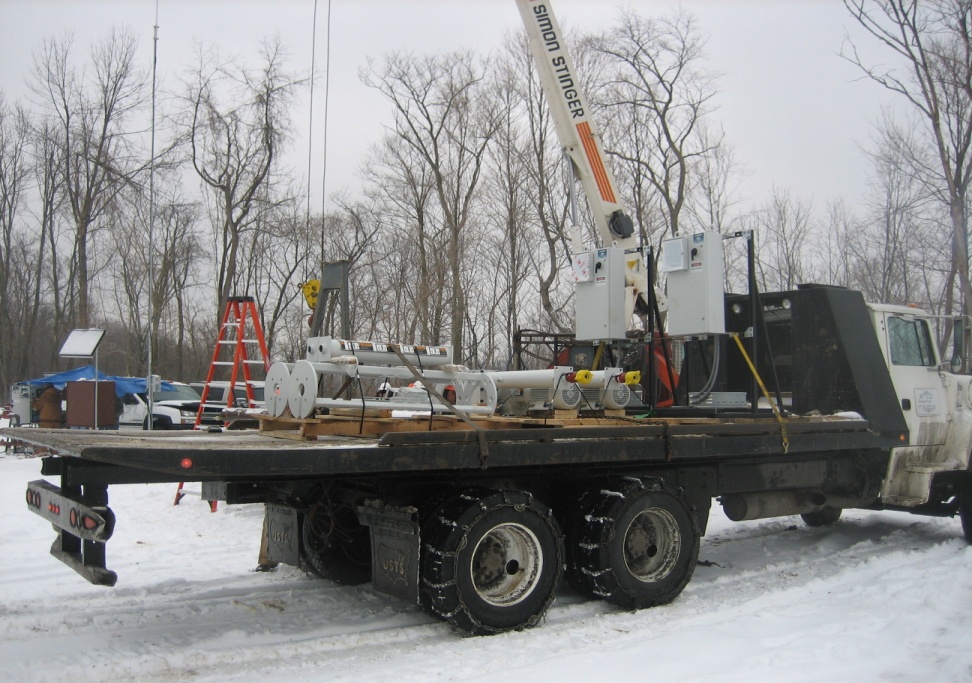 Two Units Transported on a Flat Bed
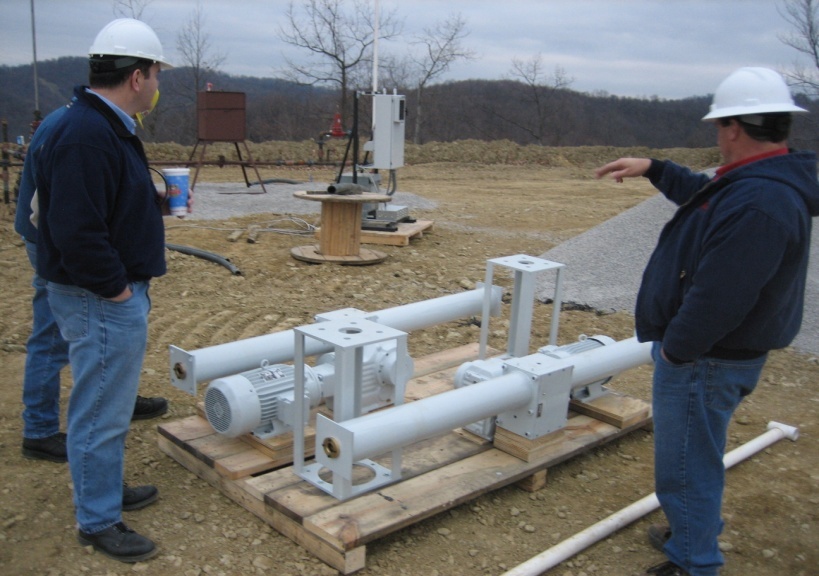 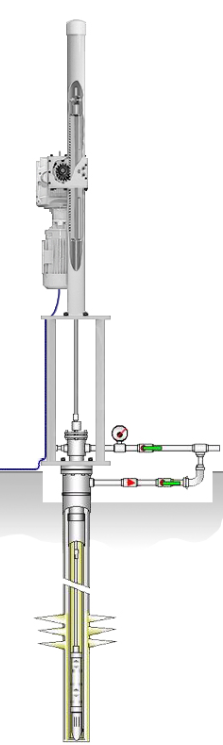 Unico LRP® Pumping Unit
LRP® System Comprises:
Reversing AC Motor
Gear Reducer
Rack and Pinion Drive Assembly
Mounting Stand
Control System
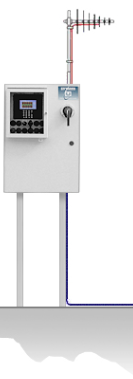 Conventional Well Completion
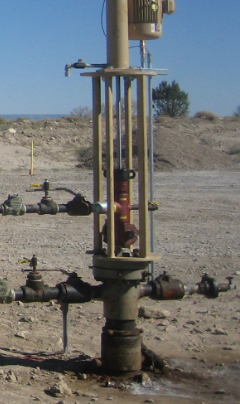 Conventional Well Completion / Traditional Downhole Sucker Rod Pump
Conventional Wellhead
Conventional Stuffing Box
Casing and Tubing Mount Options Available
Mounting Stand Provides Access to Stuffing Box and Tree
Polished Rod Optionally Enclosed (Screened)
Unico LRP® Pumping Unit
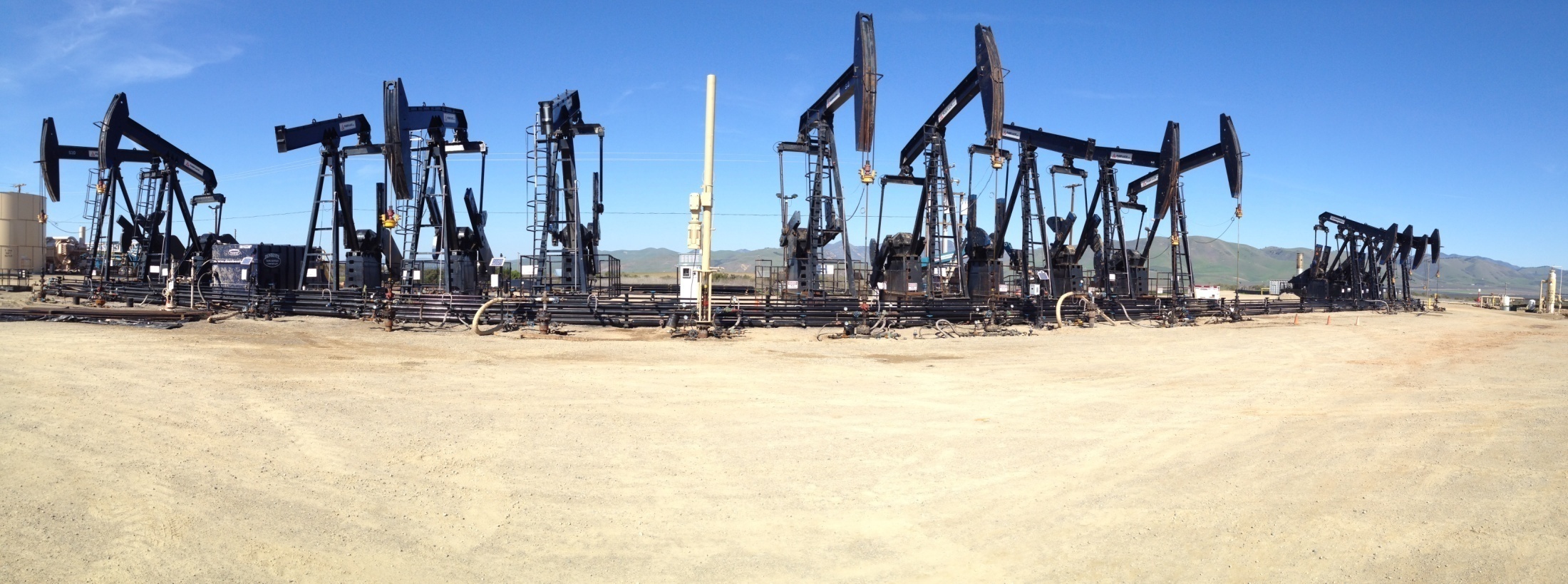 Before
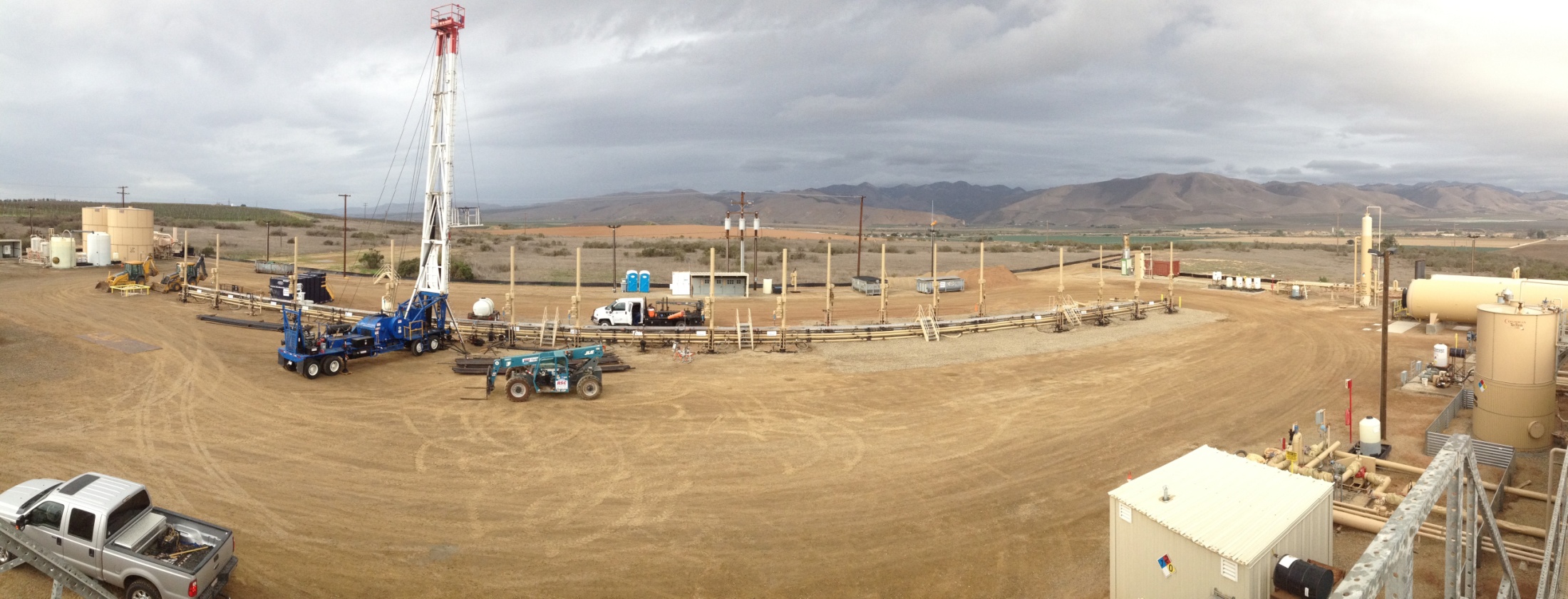 After
Example Installations / Environmentally Sensitive Sites
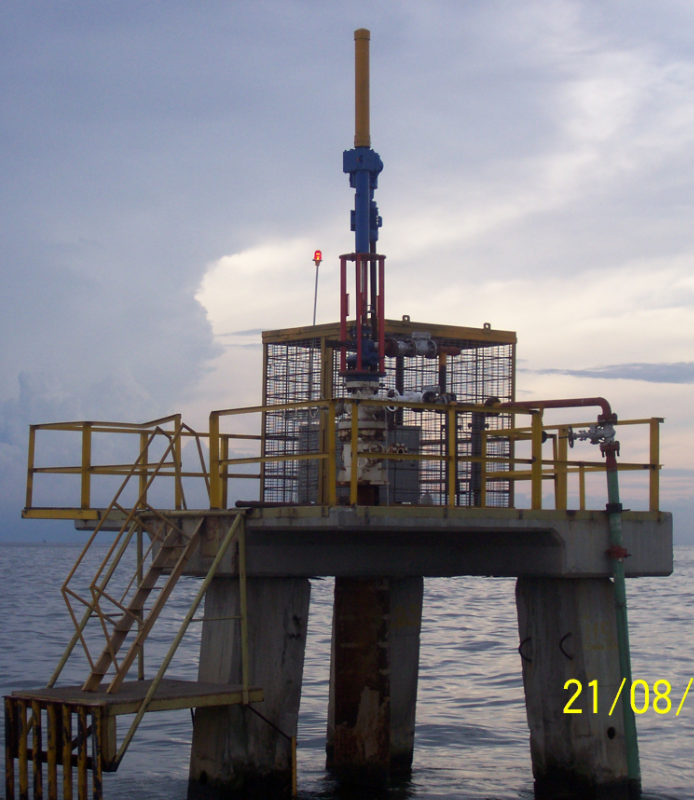 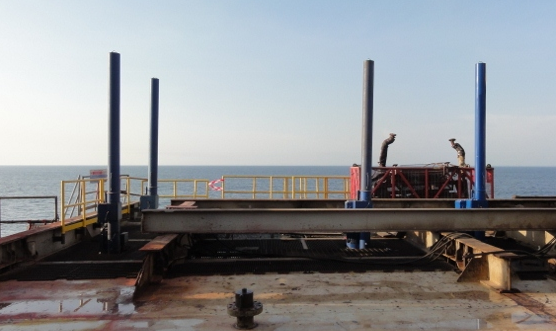 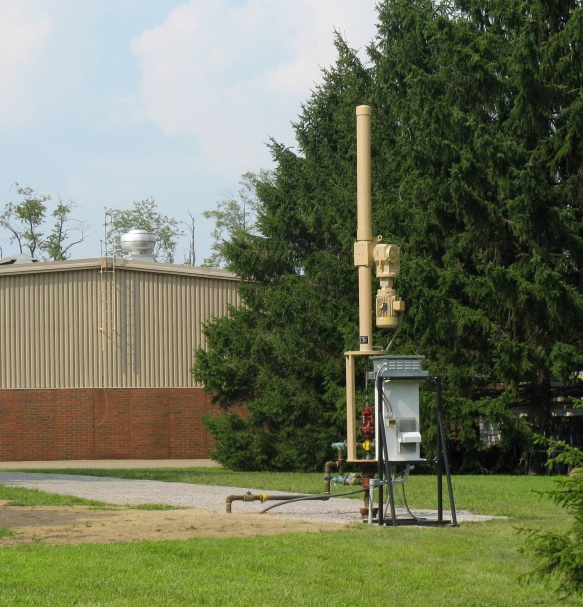 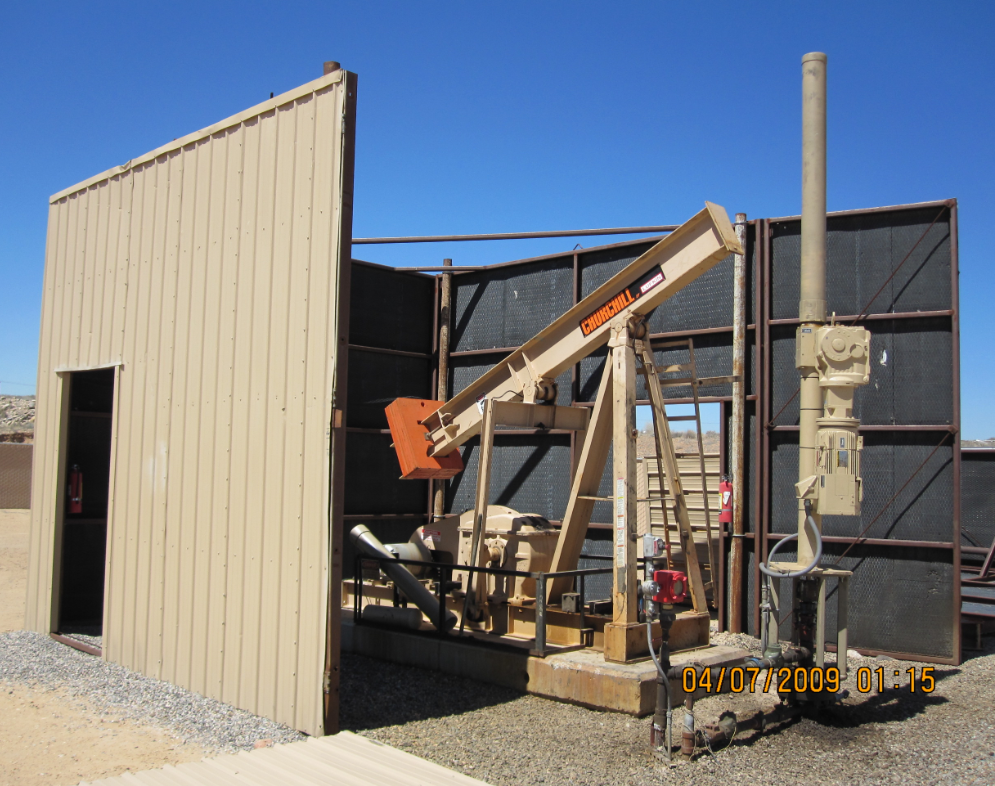 Example Installations / Environmentally Sensitive Sites
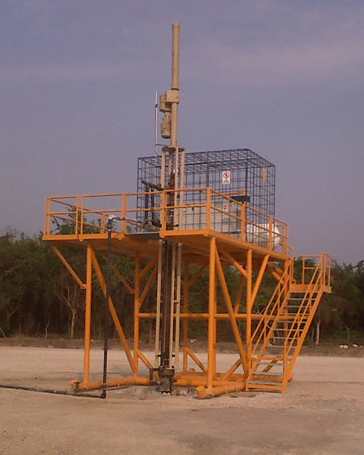 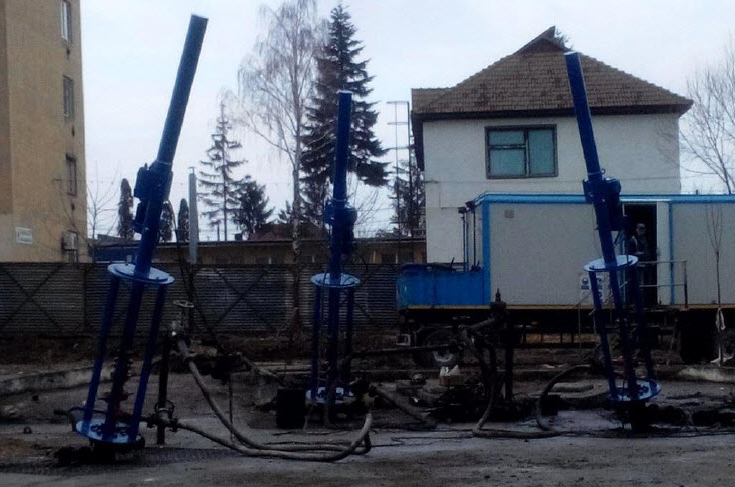 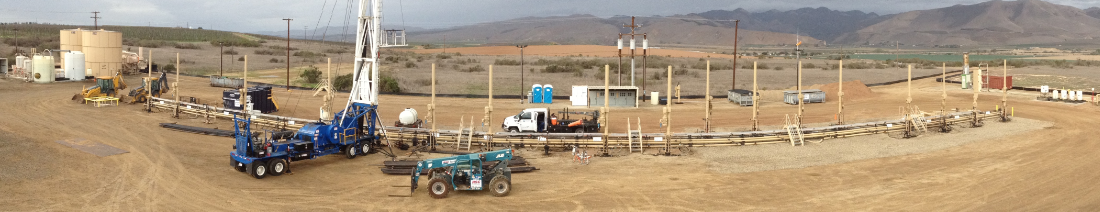 Technical Specifications
Light Duty
Rated Lifting Capacity:		4,800 lbs.
Rated Gearbox Torque Capacity:	8,500 in-lbs.
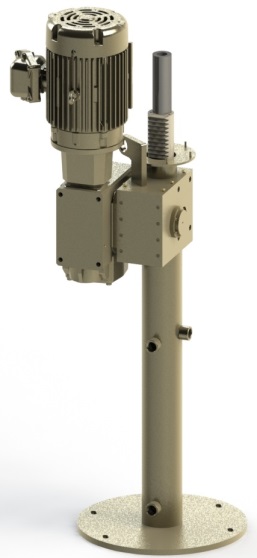 Technical Specifications
Standard Duty
Rated Lifting Capacity:		12,000 lbs.
Rated Gearbox Torque Capacity:	23,900 in-lbs.
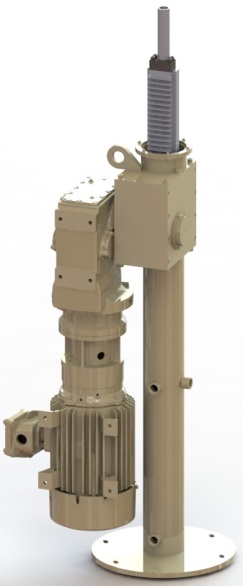 Technical Specifications
Heavy Duty
Rated Lifting Capacity:		19,000 lbs.
Rated Gearbox Torque Capacity:	38,100 in-lbs.
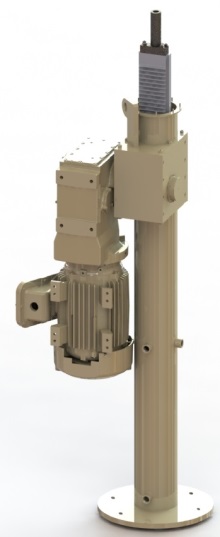 Technical Specifications
Tandem Heavy Duty
Rated Lifting Capacity:		38,100 lbs.
Rated Gearbox Torque Capacity:	76,200 in-lbs.
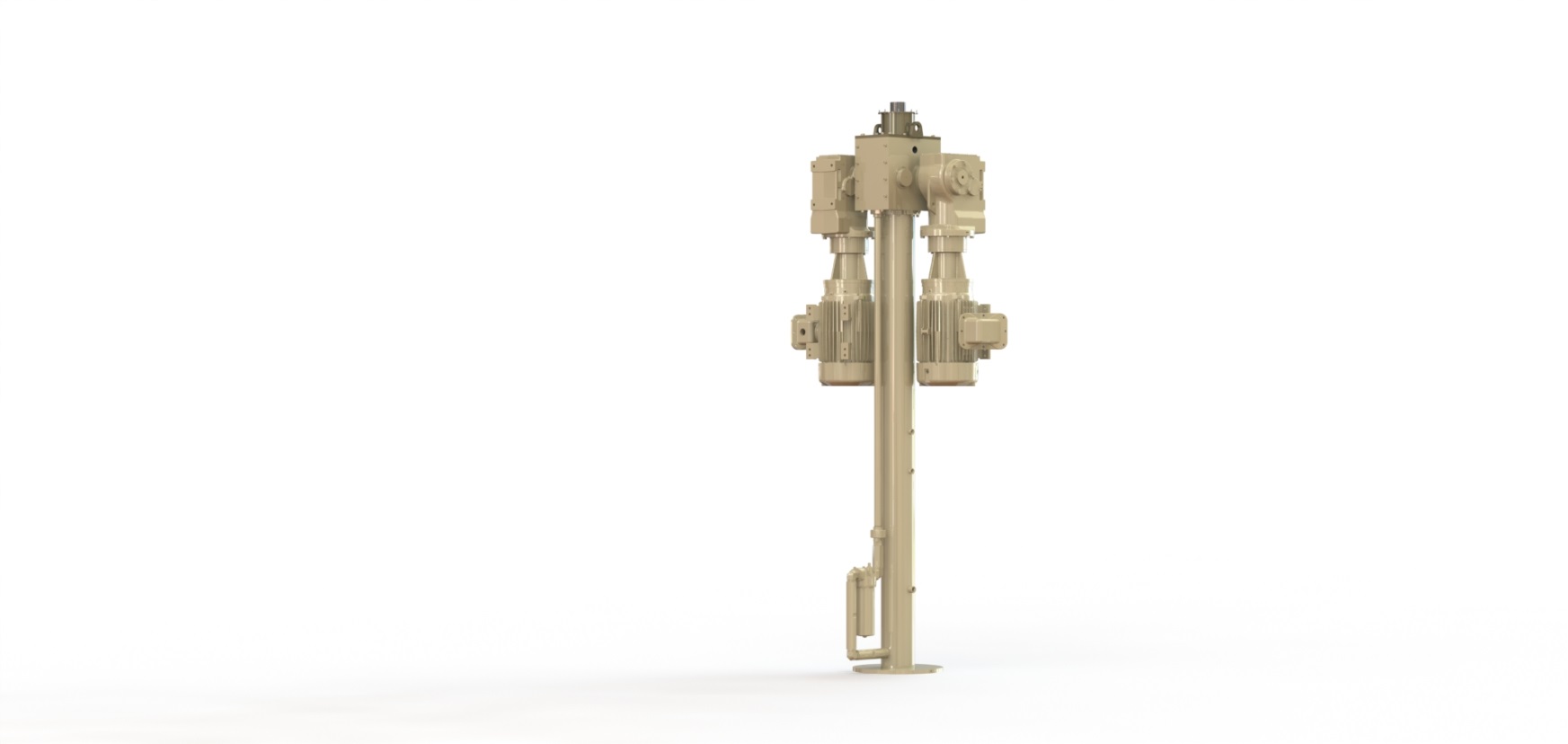 Dual Completion
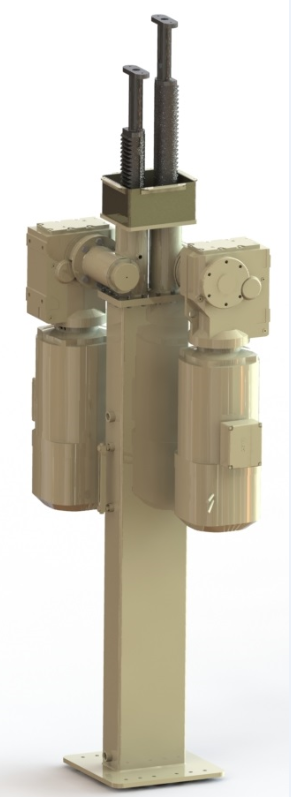 Independent Production from Two Zones
One Wellhead
Dual Tubing / Rods
Dual Pumps
Packer Isolation
Automation / Controls
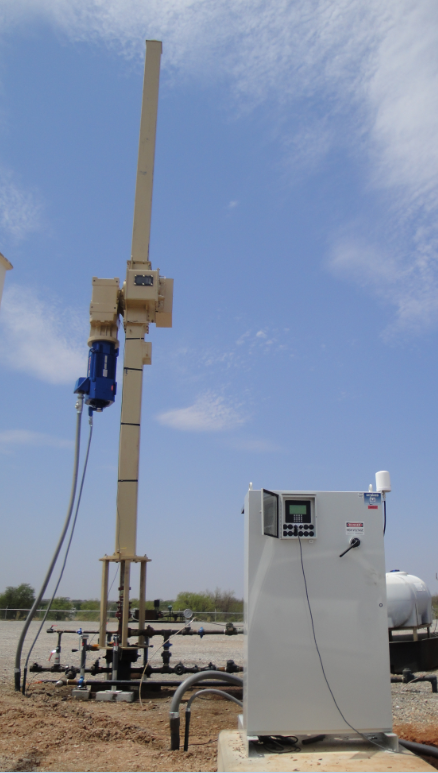 Near Unity Power Factor
IEEE-519 Harmonic Compliant Options
Optimization Controls for Efficiency:
Controls from Down-Hole States / Potential Energy Savings as Unit Runs No Faster than Necessary to Match Well Inflow – No “Extra” Strokes for Improved Efficiency.
Remote Telemetry / Operation and Surveillance / Troubleshooting:
Reduced Pumper Visits to Wellsite
Efficiently Dispatch Appropriate Service Personnel to Wellsite
Automation / Controls
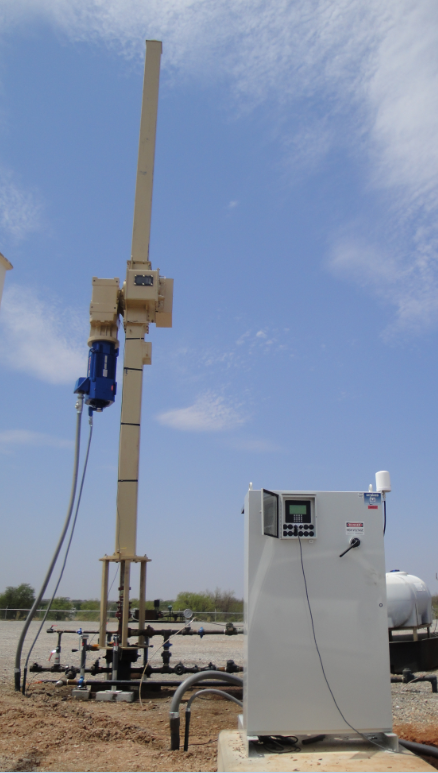 Rapid Fault Detection with Alarm / Callout:
Well Fluid Leak Detection
Tubing Pressure
Casing Pressure
Overload
Underload
Etc.
GMC™ Remote Telemetry
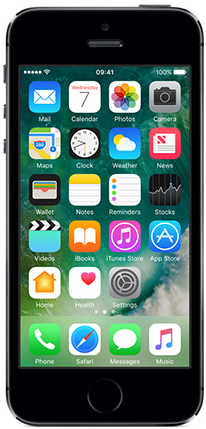 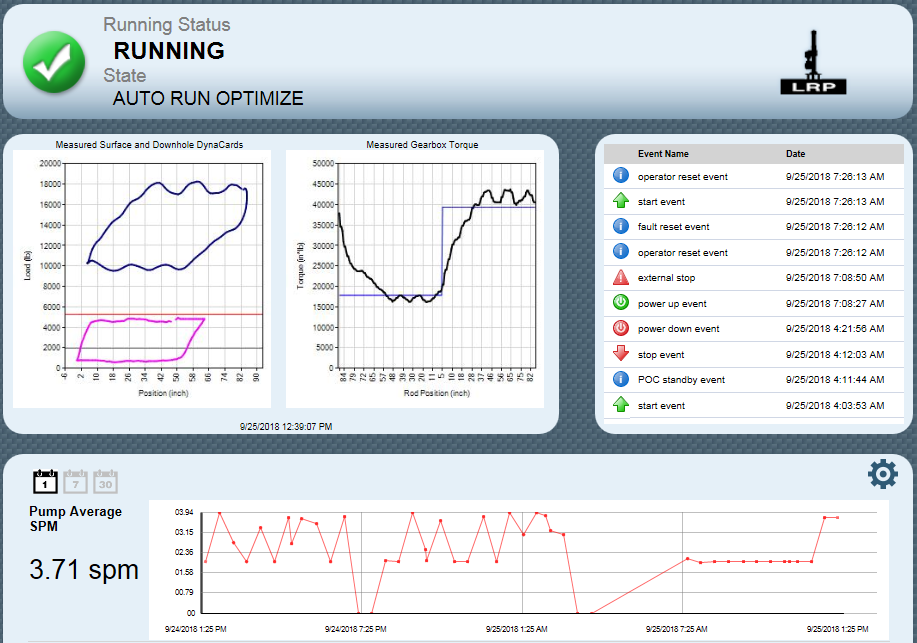 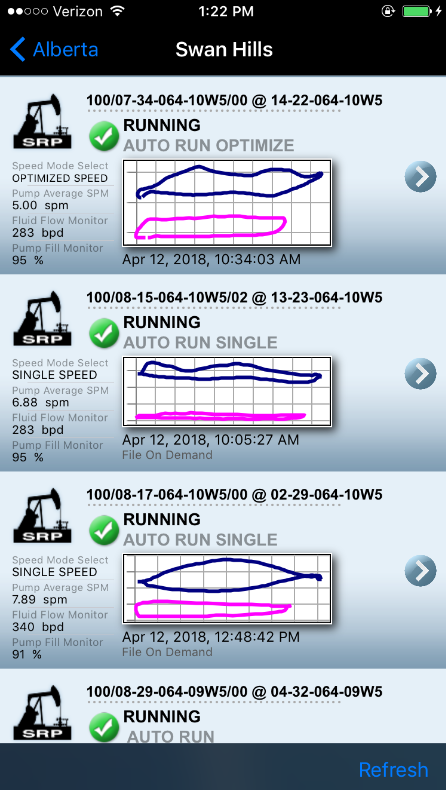 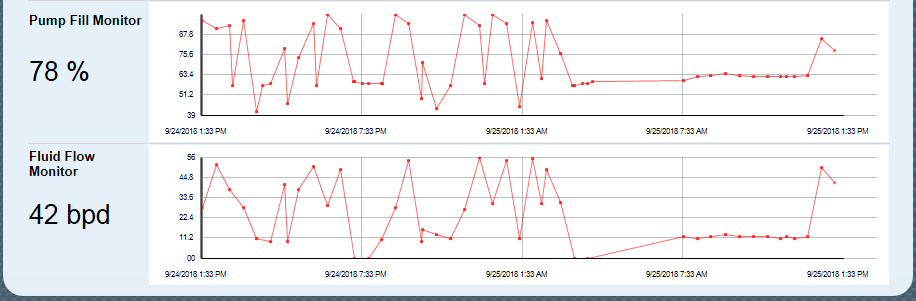 Camera Surveillance
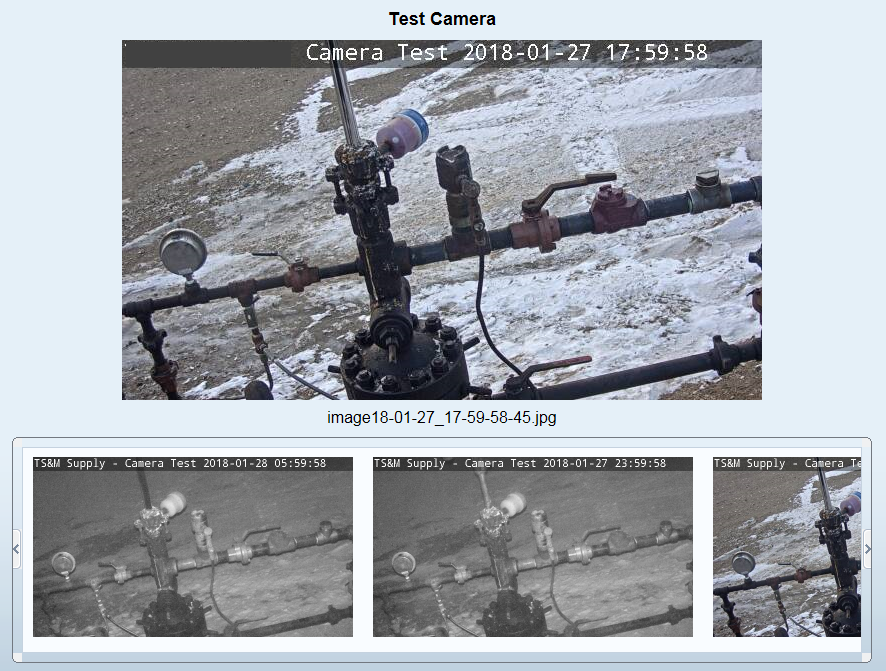 Gen III
Next Generation Design for Added Durability and Leak Resistance:
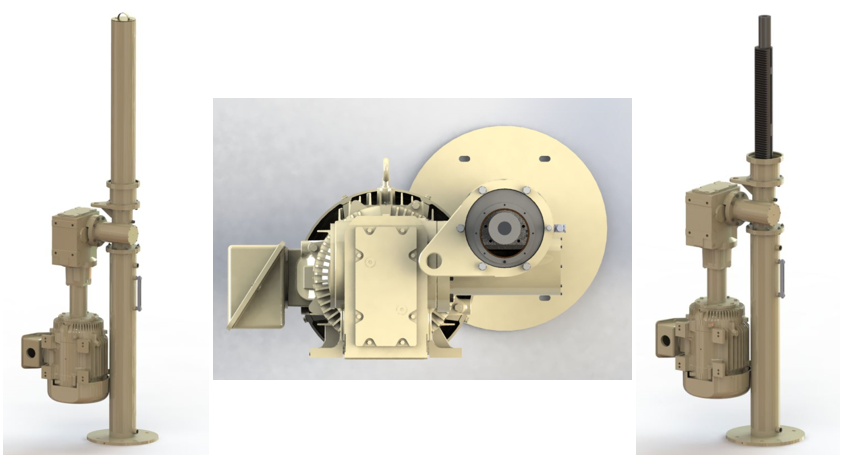 Thank you.  Questions?
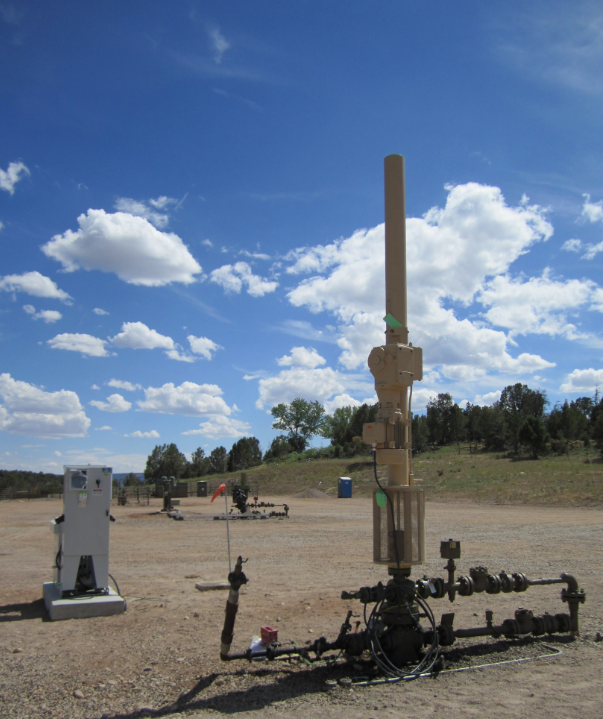